一、問題與挑戰
1
2
移工在臺工作有時間限制，工作6年以上人數逐年遞減，占移工33.7%，9年以上更驟降至11.7%
國內中階技術人力缺工逐年擴大，110年缺工達13.1萬人
4
3
在我國接受高等教育之副學士僑外生留臺工作管道有限
日本(技能2號)、新加坡(S PASS)積極延攬外國中階技術人力
2022/2/17
1
二、移工留才久用方案規劃
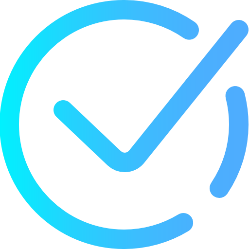 開放外國人從事中階技術工作
對象
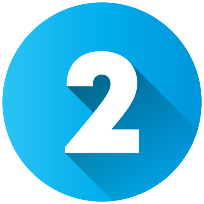 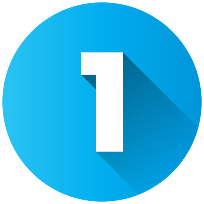 在臺工作6年以上資深移工符合薪資條件、技術條件，得從事中階技術工作
副學士僑外生符合薪資條件、技術條件，得從事中階技術工作
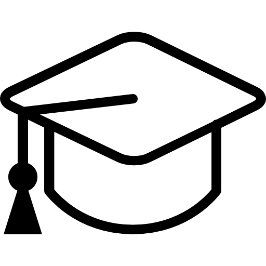 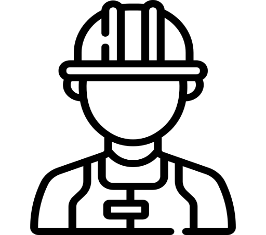 2022/2/17
2
三、移工留才久用方案(一)
適用法規
就業服務法第46條第1項第11款，其他因工作性質特殊，國內缺乏該項人才，在業務上確有聘僱外國人從事工作之必要，經中央主管機關專案核定者
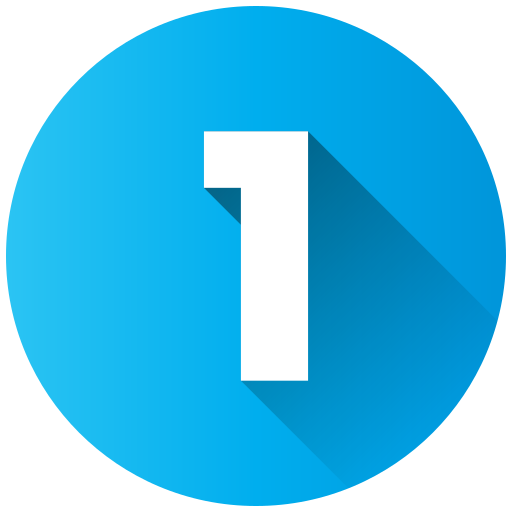 產業類：製造業、營造業、海洋漁撈、農業(限外展、農糧)
開放類別
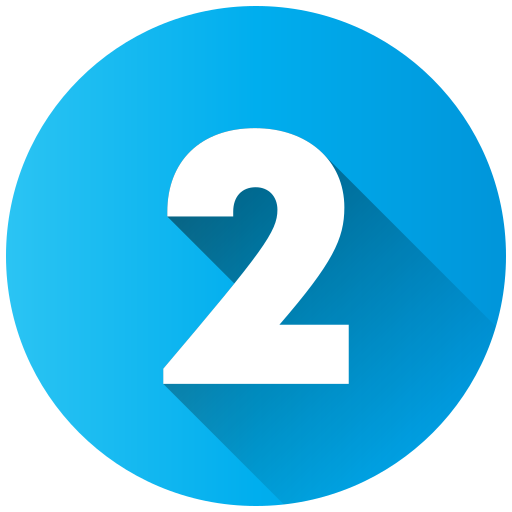 社福類：機構看護工、家庭看護工
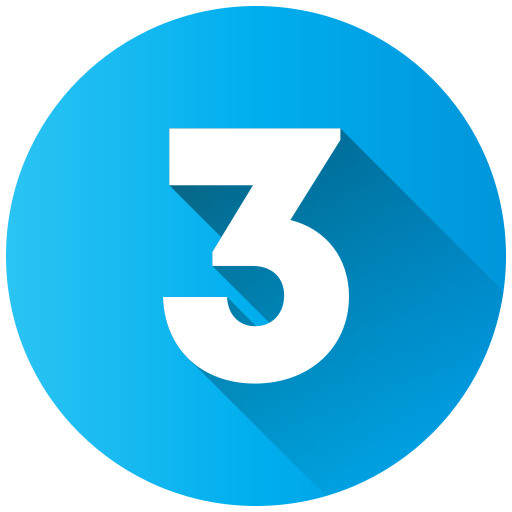 其他經部會指定之國家重點產業
外國人從事中階技術工作滿5年，得依移民法規定申請永久居留(需符合每月總薪資5萬500元以上或取得乙級專業技能證明)
申請永居
3
三、移工留才久用方案(二)
留用資格
薪資條件：
產業類：每月經常性薪資應達3.3萬元以上，或年總薪資達50萬元以上(僑外生首次聘僱3萬元，續聘回歸3.3萬元)
社福類：
機構看護：每月經常性薪資應達2.9萬元以上 
家庭看護：每月總薪資應達2.4萬元以上
外國人
資格
技術條件—符合下列條件之一：
產業類：專業證照：各部會指定證照範圍
訓練課程：應累計時數達80小時，課程由各部會提出
實作認定：各部會訂定認定規範及審查機制
產業類經常性薪資達3.5萬元以上，免技術條件
社福類：通過我國語文能力測驗及完成20小時教育訓練課程
4
三、移工留才久用方案(三)
雇主資格與聘僱移工條件相同，符合資格者由雇主申請聘僱，每次許可3年
雇主資格
基於保障國人就業，產業類雇主申請中階人力名額，不超過移工核配比率25%(例如：雇主核配移工100人，中階人力不得超過25人)

移工、中階人力及外國專業人才合計不超過總員工50％(例如：雇主聘僱員工100人，其中移工+外國專業人才+中階人力，最多合計不得超過50人)
名額核算
5